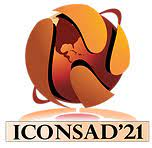 Effect of Hydrodynamic & Microstructural parameters on Ceramic Membrane for Oil-in-water Separation
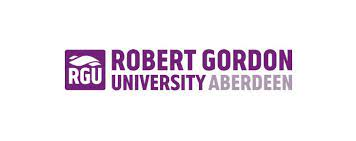 By 
Florence Aisueni, Edward Gobina
Robert Gordon University
Outline
Introduction
Aim
Experimental
Result
Discussion
Conclusion & further work
References
Introduction
Industrial activities has increased continuous generation of oily wastewater all over the world.
The removal of oil from water has been explored by several methods which includes, electrochemical, biological, UV irradiation, hybrid technologies, coagulation & flocculation as well as the use of membrane technologies
ceramic membranes used for the treatment of water and wastewater has an asymmetric microstructure containing a dense active layer at the top and relatively porous large particle size substrate under
Aim
This research aims to determine the effect of microstructure and hydrodynamics in relation the permeability or water flux in ceramic membrane for the usage of oil-in-water emulsion separation.
Measure porosity of unmodified membrane
Determine pore size of unmodified membrane using N2 adsorption/desorption
Measurement of contact angle of membrane with Attension Thetalite
Determine permeate flux using cross-flow microfiltration rig set up
experimental
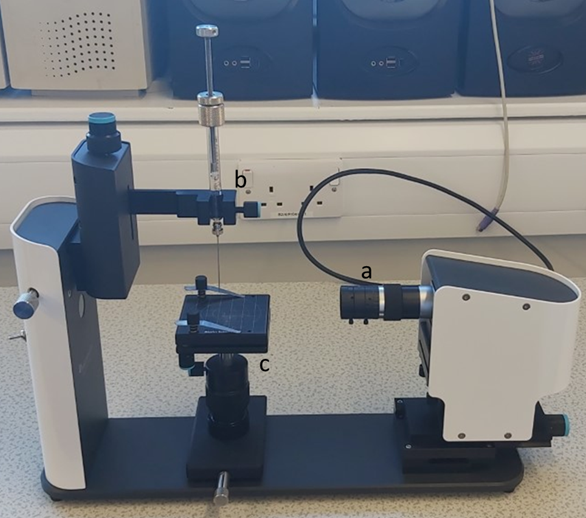 Experimental continued…
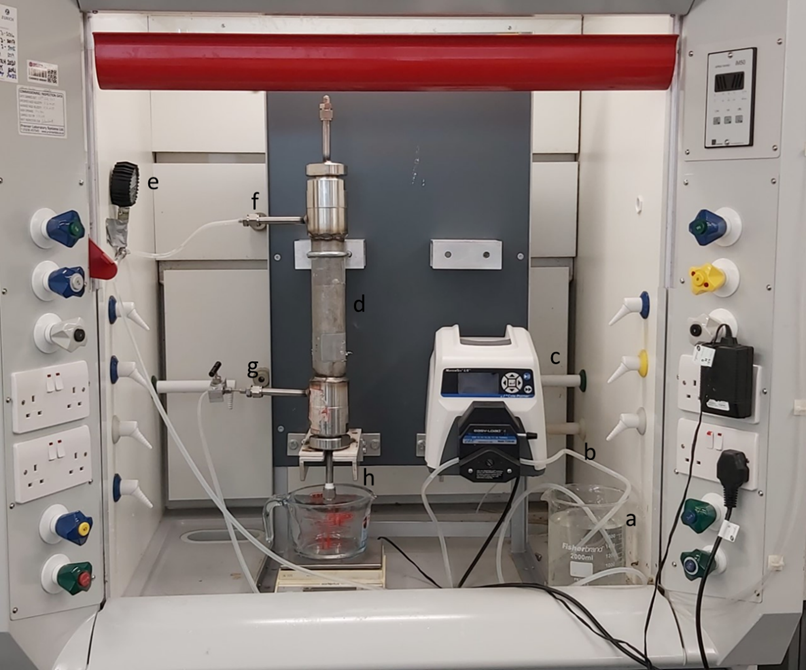 Crossflow microfiltration rig set up
Image of a homemade crossflow rig setup: a-feed tank, b-tubing, c-peristaltic pump, d-membrane module, e-pressure gauge, f-membrane module inlet, g-retentate, h-permeate
Results
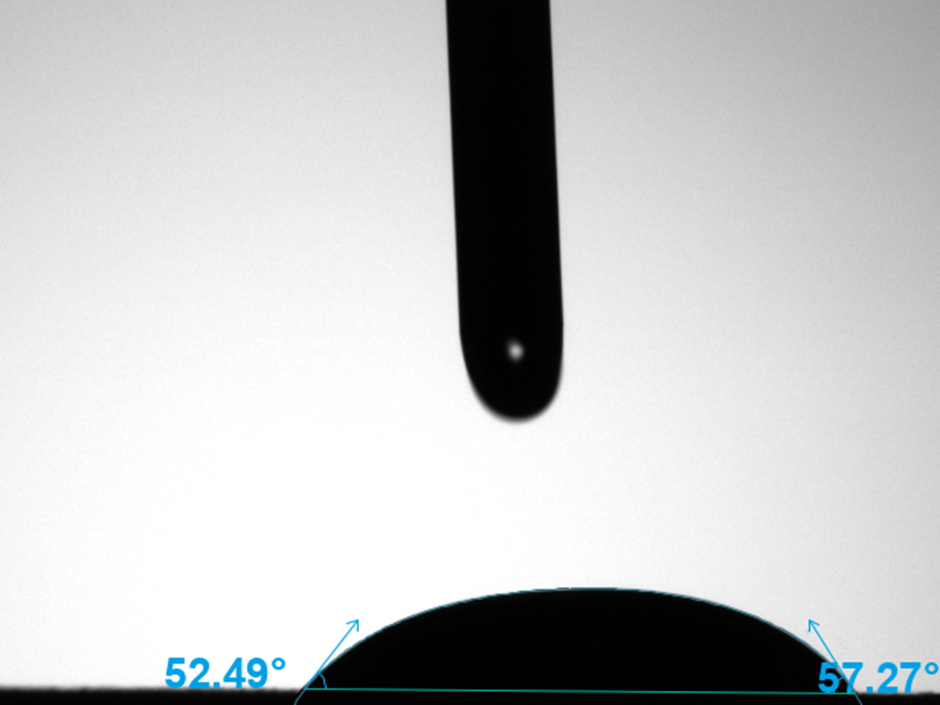 The porosity of the 6000nm unmodified ceramic membrane was calculated to be 23%. 
The mean contact angle of unmodified 6000nm ceramic membrane at 0.2 milliseconds is about 54.880
Result Continued…
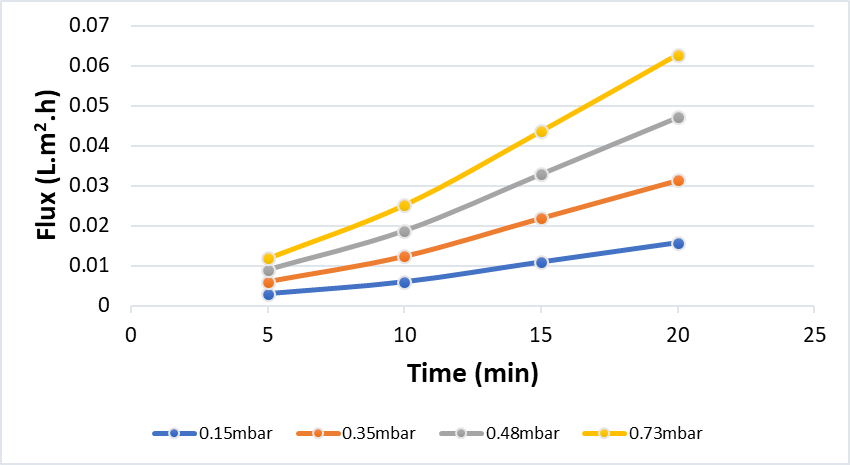 Permeate flux against time of unmodified 6000nm ceramic membrane at four distinct pressure drop in cross-flow mode of microfiltration for pure water feed
Discussion
The porosity result calculated is similar to porosity of 6000nm unmodified ceramic membrane found in literature. Although for the separation of O/W emulsion CM might have to be modified to increase porosity.
This result indicates that the unmodified 6000nm ceramic membrane is not very hydrophilic and as such might require some modification to be more hydrophilic and suit the separation of oil-in-water emulsion.
As illustrated the ceramic membrane permeate flux was in ascending order of 15 > 35 > 48 > 73mbar. Indicating that an increase in pressure will increase flux over time.
Conclusion and Further work
References
BOLTO, B. et al., 2020. A Review on Current Development of Membranes for Oil Removal from Wastewaters. Membranes, 10(4), pp. 65
PENDERGAST, M.M. and HOEK, E.M., 2011. A review of water treatment membrane nanotechnologies. Energy & Environmental Science, 4(6), pp. 1946-1971
SURESH, K. and PUGAZHENTHI, G., 2017. Cross flow microfiltration of oil-water emulsions using clay based ceramic membrane support and TiO2 composite membrane. Egyptian journal of petroleum, 26(3), pp. 679-694
YUAN, Y. and LEE, T.R., 2013. Contact angle and wetting properties. Surface science techniques. Springer. pp. 3-34
Thank you